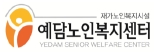 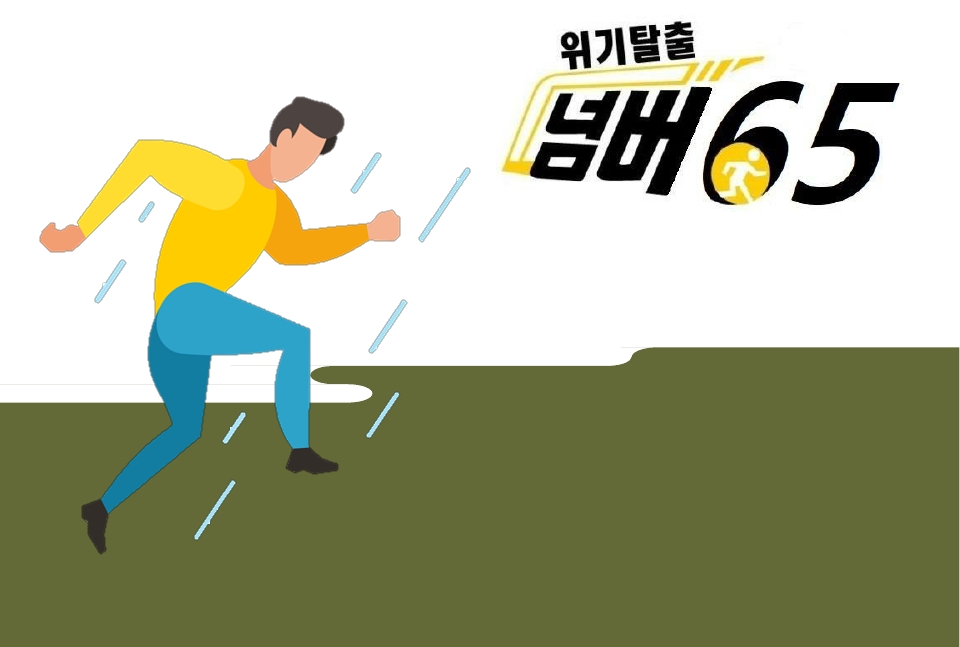 - 포 괄적 재 활 프 로 그 램 -
Index
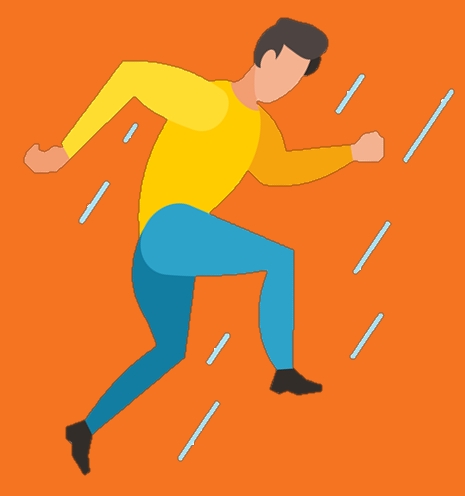 1. 센터 소개
2. 프로그램 소개
3. 프로그램 배경 및 필요성
4. 프로그램의 목적과 프로토콜
5. 프로그램 구성
6. 성과 및 기대효과
7. 향후 계획
1. 센터 소개
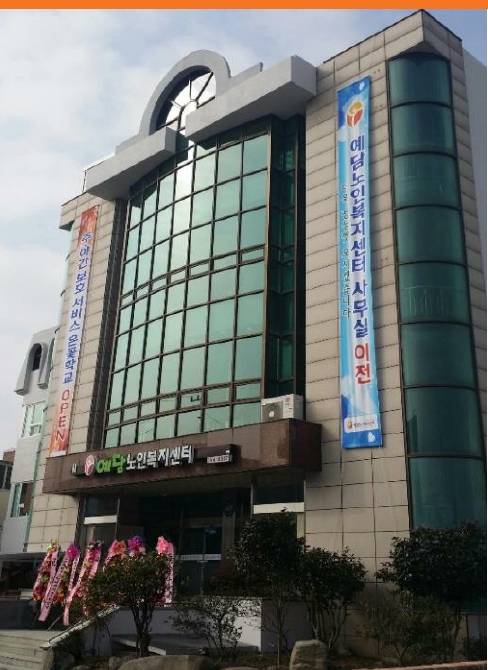 기관명






설립연도
예담노인복지센터






2009. 10. 12
위치
전남 장성군
수용인원







	비전
85 명



	섬김

	고객중심

	차별화된 서비스 구현
2. 프로그램 소개
1) 위기탈출 넘버 65 란 ?
· ‘위기탈출 넘버 65 ’ 는 화재 , 교통사고 등의 안전사고를 예방하고 최소화하기 위
한 이론과 실습 프로그램과 재활 프로그램이 결합되어 구성
· 65 세 이상의 어르신들의 자발적 참여와 학습을 통하여 응급상황에 대한 대처능

	력 습득하여 안전한 일상생활을 영위하고 건강한 노후를 보낼 수 있도록 개발

	된 포괄적 재활 프로그램
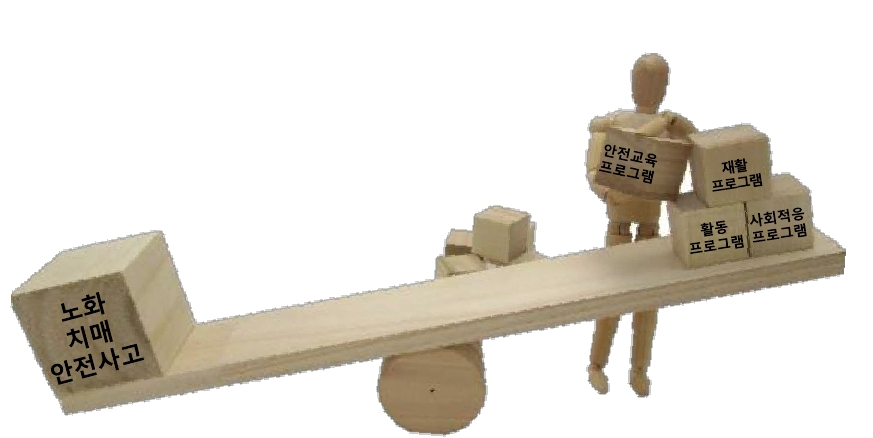 2) 대상 : 85 명
3. 프로그램의 배경 및 필요성
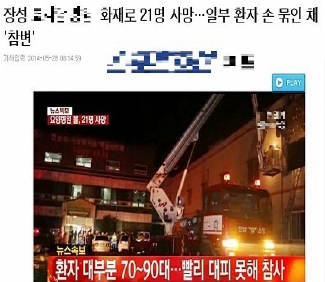 •    고령화 현상이 빠르게 일어나면서 안전사고로 인한 노인 사망률이

	크게 증가하고 있는 추세

•    노년기는 신체·인지기능의 변화와 만성질환 등으로 일상생활활동에

	제한을 받고 자신을 보호할 수 있는 능력이 현저히 감소하여 안전에

	대한 취약성이 증가하기 때문에 화재 발생 시 대처가 어려우며 , 판

	단력 저하로 교통사고가 빈번하게 발생

•    화재예방교육을 소방 교육을 시설에서 연 2 회 실시하고 있지만 형식

	적인 교육이며 , 노인의 특성을 고려하지 않고 시행 , 교통에 관한 교

	육은 전무

•    또한 교육을 하더라도 노인은 체력적인 문제를 가지고있어 한계가

	발생하기 때문에 효과성과 지속성을 위해 정기적이며 전문화된 교

	육이 필요

•    따라서 본 예담노인복지센터에서는 신체·인지기능 등 노인의 특성을

	고려한 특화된 형태의 안전교육을 개발·운영하기로 함
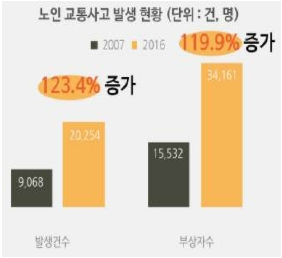 4. 프로그램의 목적과 프로토콜





		재활
	프로그램
•   재활 프로그램과 활동 프로그램을

	통하여 안전사고 예방 및 대처를

	위해 필요한 기본적인 신체 및 인지

	기능을 향상

•   안전교육 프로그램을 통해 안전사

	고 예방 및 대처에 대한 개념과 지
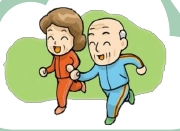 건 강과 안 전
활동
프로그램
안전교육
프로그램
식을 습득하고 , 실제 상황 발생 시

대처할 수 있는 실무능력 겸비
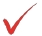 따라서 , 하나의 프로그램에 집중된 것이 아닌 ,

포괄적 접근을 통한 어르신들의 건강과 안전을 도모
5. 프로그램 구성
1) 재활 프로그램
(1) 신체기능 모니터링을 위한 체력장 프로그램
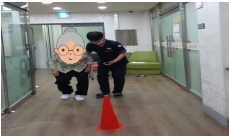 ① Time up and go 평가
- 목 적 : 동 적 균 형 검 사 , 기능 적 근 력 , 균 형과 협응 력 , 보 행 시 안 정
성을 평가
- 방 법 : 의자 에 앉 은 자 세 에 서 출 발 신호 와 함 께 일 어 나 의 자 앞 에 표
시된 3M 지점의 반환점을 되돌아와 의자에 다시 앉는 시점까
지 의 소 요 시간 을 측 정
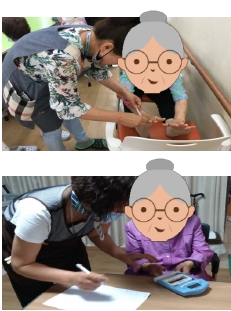 ② 유 연성 평 가
- 목 적 : 몸 통 의 관 절 가 동 범위 평 가
- 방 법 : 앉 아 서 윗몸 을 앞 으 로 구 부 려 발 끝 을 기준 으 로 손 의 거 리 를
측정
③ 장 악 력 평가
- 목 적 : 손 의 전체 적인 근 력 평 가
- 방법 : 앉은 자세에서 팔을 몸통에 붙이고 팔꿈치를 90 도 굽힘 , 손
목 은 중 립자 세 에 서 악 력계 를 강 하 게 움 켜쥠
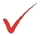 매달마다 시행하여 센터에서 운영하는 프로그램들의 효과성 평가와
어르신들의 기능상태를 지속적으로 모니터링
5. 프로그램 구성



	1) 재활 프로그램
		(2) 근력 및 심폐기능 향상을 위한 재활 운동
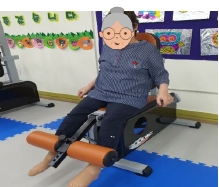 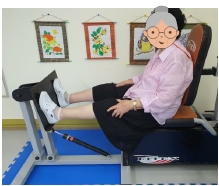 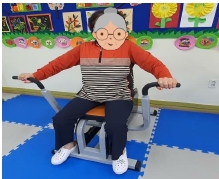 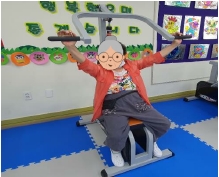 ① 숄더 프레스
② 체스트 프레스
③ 레그 프레스
④ 레 그 익스 텐 션
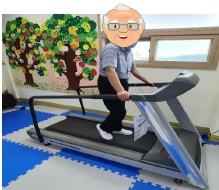 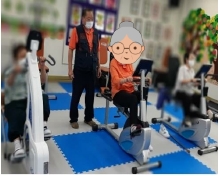 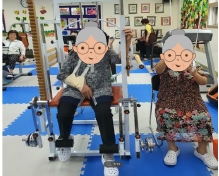 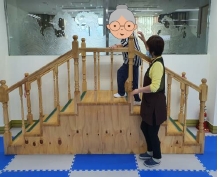 ⑤ 실내 자전거
⑥ 트레드밀
⑦ 종합운동기
⑧ 계단운동기구
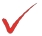 안전사고 대처를 위한 기초체력 겸비 !, 1 일 1 회 30 분
5. 프로그램 구성


	1) 재활 프로그램
		(3) 작업치료

			① 슬링을 이용한 기능적 이동 훈련
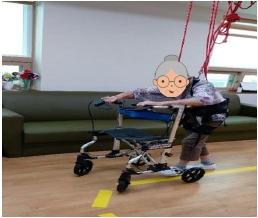 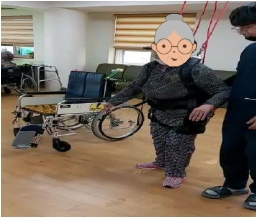 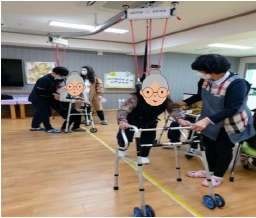 ② 일상생활활동 훈련
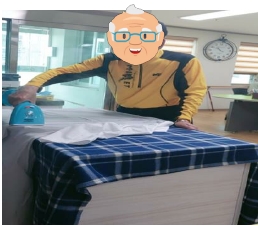 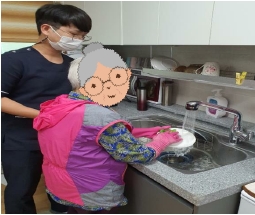 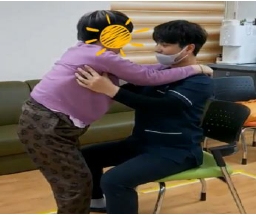 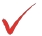 전문적인 재활이 필요한 어르신들에 한하여 작업치료사가 매일 시행
5. 프로그램 구성


	1) 재활 프로그램
		(4) 근육손상 방지 및 관절 보호를 위한 테이핑
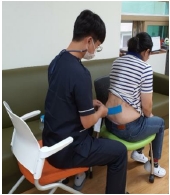 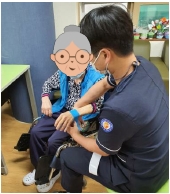 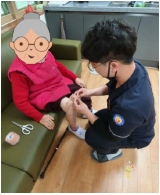 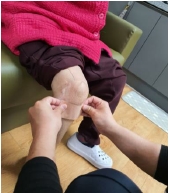 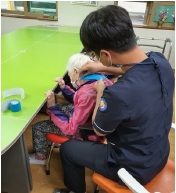 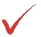 근육손상 및 통증을 호소하는 어르신들에게 시행


(5) 지친 근육의 피로도 감소와 통증 경감을 위한 근막이완치료 (MCT)
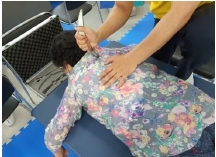 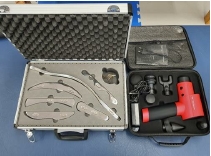 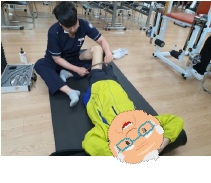 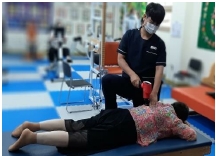 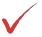 재활운동을 이용하시는 어르신 중 , 근 피로 또는 통증을 호소하는 어르신에게 시행
5. 프로그램 구성



	1) 재활 프로그램
		(6) 물리치료
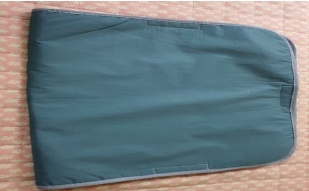 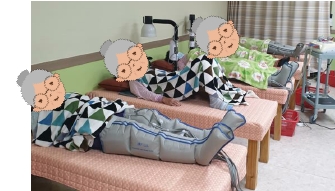 ① 핫팩
② 공 기압 마 사 지
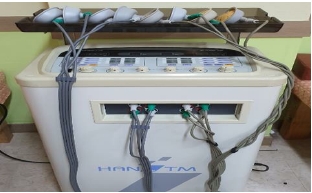 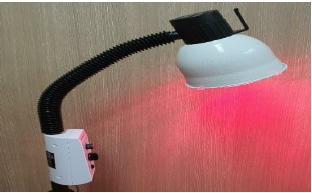 ③ TENS
④ IR
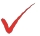 이용을 희망하는 어르신들에게 물리치료사가 진행 , 1 일 1 회 50 분
5. 프로그램 구성




	1) 재활 프로그램
		(7) 전산화 인지재활 프로그램 (COG DR 와 COM COG)
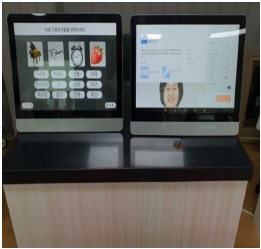 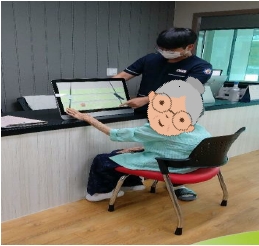 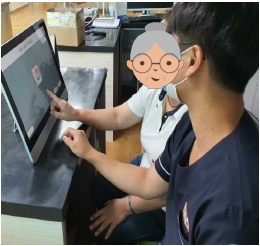 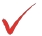 컴퓨터 프로그램을 통한 어르신들의 기억력 , 주의집중력 , 실행기능 등

	전반적 인지기능을 향상시키는 전문재활치료 시스템
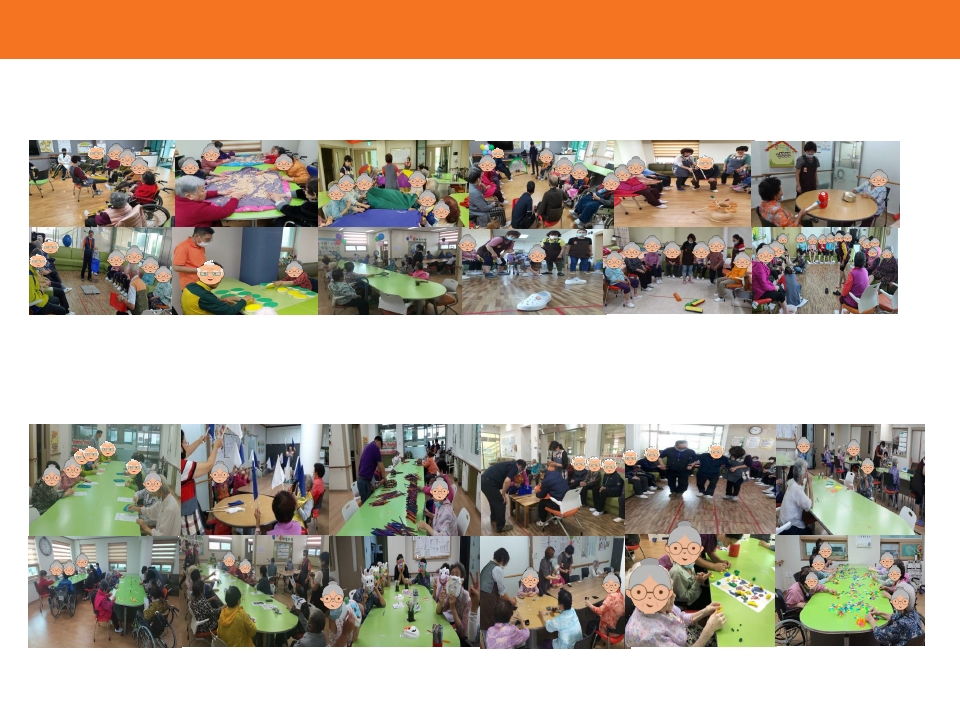 5. 프로그램 구성

	2) 활동 프로그램
		(1) 다양한 신체 기능 향상 프로그램
· 세라밴드운동 , 피톤치드 마사지 , 플로터발리볼 , 미니축구 , 투오던지기 , 참참참 뿅망치게임 , 계란
		판탁구공던지기 , 색판뒤집기 , 풍선배구 , 신발던지기 , 윷놀이 , 발맛사지 등…

	(2) 다양한 인지기능 향상 프로그램
· 색칠하기 , 청기백기 게임 , 젓가락 쌓기 , 컵 쌓기 , 후마네트 , 종이비행기 날리기 , 꽃 만들기 , 리본
	카드 만들기 , 동물 가면 만들기 , 콩나물 키우기 , 점토공예 , 블럭놀이 등…
5. 프로그램 구성



	2) 활동 프로그램
		(3) 사회적응 프로그램
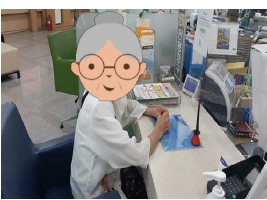 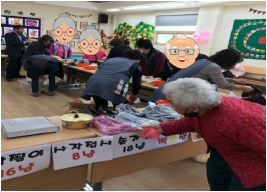 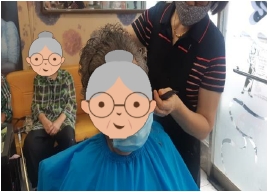 ① 시장 놀 이
② 공 공 시설 이용
③ 미용 실 이용
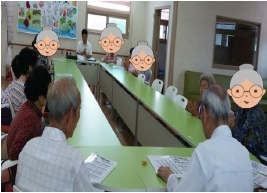 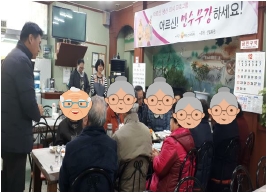 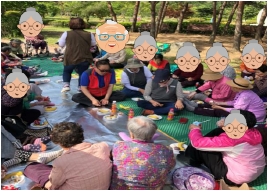 ⑤ 종교활동
⑥ 나들이
④ 생신 외식
5. 프로그램 구성



	3) 화재사고 예방 프로그램

		(1) 이론교육
01
16






① 화재예방 이론 교육

	- 화재의 원인과 종류

	- 화재로 인한 피해 ( 신체 , 재산 , 인명 )

	- 화재 시 대피요령 및 대처방법





② 화재예방 OX 퀴즈
	- 가스불과 냄비
	- 사용이 끝난 가스레인지
	- 콘센트의 사용
	- 전기장판 보관법
	- 흡연과 휴지통
	- 양초 사용
	- 119 전화번호
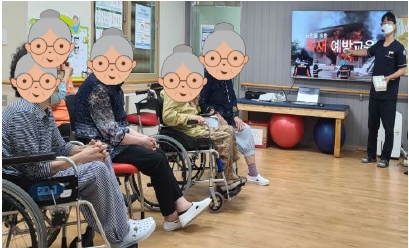 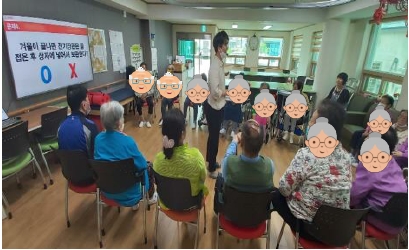 5. 프로그램 구성


	3) 화재사고 예방 프로그램
		(1) 이론교육 ( 계속 )
01
16
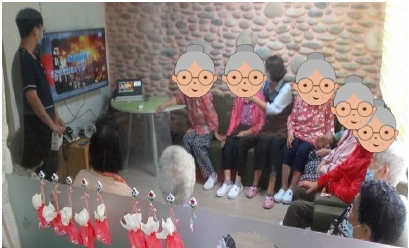 ③ 화재상황 대처에 관한 영상시청
	- 화재 감지
	- 대피방법 결정
	- 경보작동과 불이야 !
	- 대피 및 119 신고
	- 연기가 많이 발생할 때
	- 계단 이용과 대피 시 자세
(2) 실습
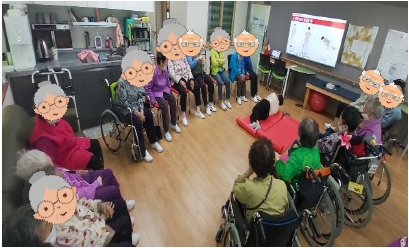 ① 몸에 불이 붙었을 때
	- 멈춘다
	- 엎드린다
	- 손으로 얼굴을 가린다
	- 구른다
5. 프로그램 구성


	3) 화재사고 예방 프로그램
		(2) 실습 ( 계속 )
01
16






② 대피방법
	- 손수건이나 헝겊으로 코와 입 가리기
	- 자세는 최대한 낮게
	- 낙상방지를 위해 안전바를 잡고 대피
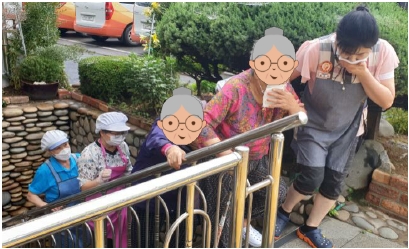 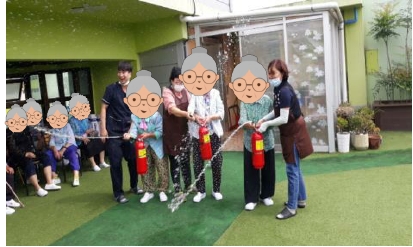 ③ 소화기 사용법
	- 안전핀 뽑기
	- 노즐을 빼서 불 쪽으로 향하기
	- 손잡이 움켜쥐기
	- 바람 등지고 골고루 분사
5. 프로그램 구성



	4) 교통사고 예방 프로그램

		(1) 운전
01
16
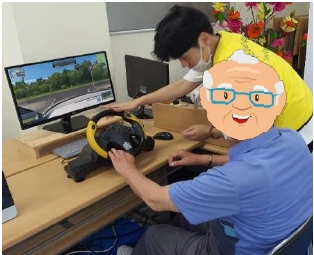 ① 드라이브 시뮬레이터

	- 주행평가

	- 비주행평가

	- 주행훈련

	- 신호준수

	- 응급상황에 대한 대처
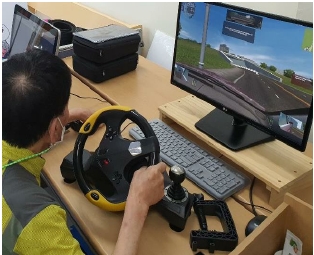 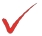 운전경험이 있는 어르신들을 대상으로 운전 시뮬레이션을
실시하여 교통사고에 대한 경각심 유발 !
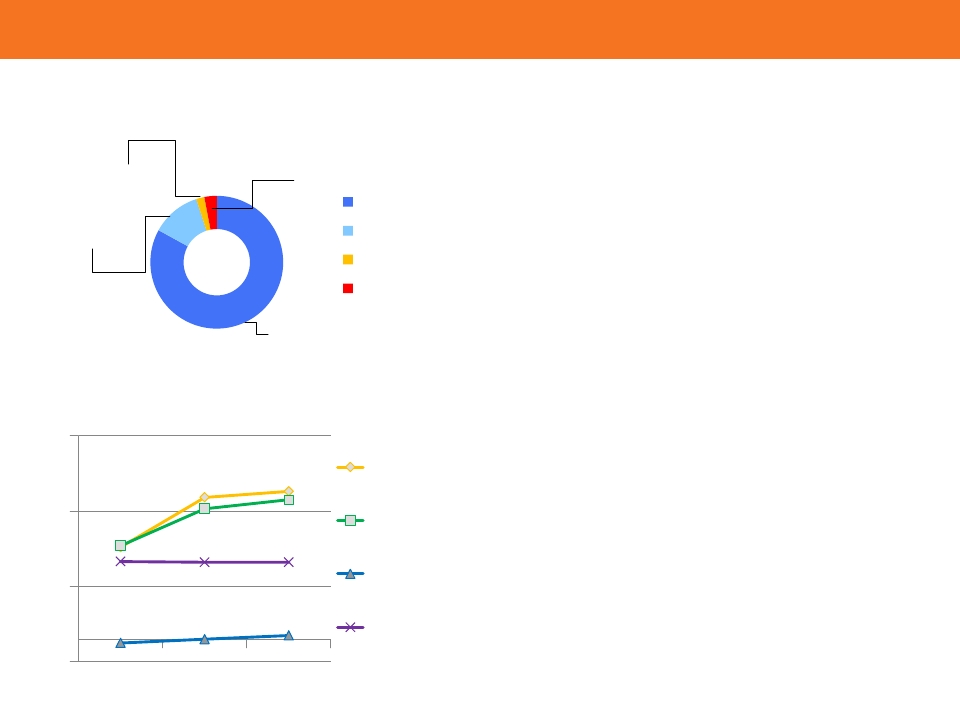 6. 성과 및 기대효과


	1)  프로그램 만족도 조사

				만족도
			2%                                          3%
						매우만족
		12%                                                                             만족
						보통
						불만족

					83%
(1) 만족도 조사 결과 및 해석
•    프로그램 이용 노인의 85% 매우만족을
	나타내었으며 , 12% 가 만족 , 2% 의 보
	통 그리고 3% 의 이용노인이 불만족을
	나타냄
•    따라서 위기탈출 넘버 65 프로그램의
	긍정적인 반응이 나타났으며 , 보통 및
	불만족을 보인 5% 의 노인들을 위한
	다른 프로그램을 개발하여 적용해야
	할 것으로 사료됨
2)  프로그램 효과성 조사




			오른손 장악력 (kg)


			왼손 장악력 (kg)


			유연성 (cm)


			TUG

		· 평균값
	6 월         7 월         8 월
(1) 효과성 조사 결과 및 해석
•    오른손 및 왼손의 장악력의 변화는 크
	게 나타내었음
•    유연성의 변화는 크게 나타나진 않았
	지만 점진적으로 향상된 것을 나타냄
•    TUG 결과는 변화가 거의 없었지만 , 결
	과값이 감소하지 않은 것으로 보아 관
	련 기능의 유지가 나타남
•    따라서 위기탈출 넘버 65 프로그램이
	신체기능의 향상 및 유지를 시키며 , 어
	르신들의 건강을 향상시킬 것이라 사
	료됨
27



17



		7



	-3
7. 향후 계획
 이용 어르신들의 요구에 따른 재활 운동기구 증설




 기존 안전교육 프로그램을 신체·인지기능에 맞게 정형화




 노인 안전과 건강을 위한 새로운 문화 및 컨텐츠 개발




 사회재난 ( 낙상 , 전기 , 가스 등 ) 과 자연재난 ( 태풍 , 산사태 , 지
	진 , 황사 등 ) 에 대한 예방 및 대처교육 개발




 전남지역 대학교 및 지역사회와 연계하여 특화프로그램 개발
	과 인력 및 자원을 지원받아 특화프로그램 운영